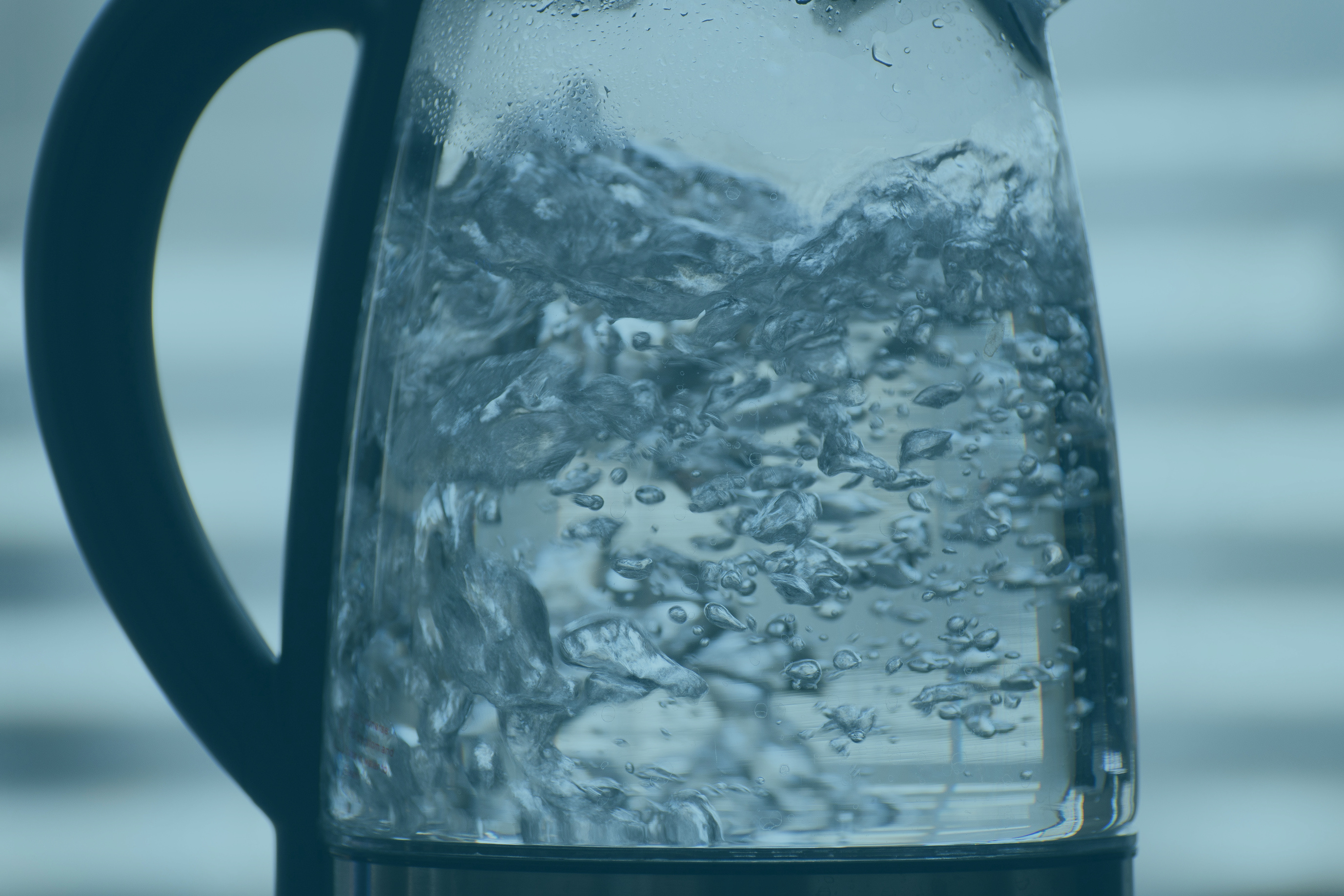 What's in the bubbles 
of boiling water?
A. Nothing
B. Air
C. Separate oxygen and hydrogen molecules
D. Water vapor
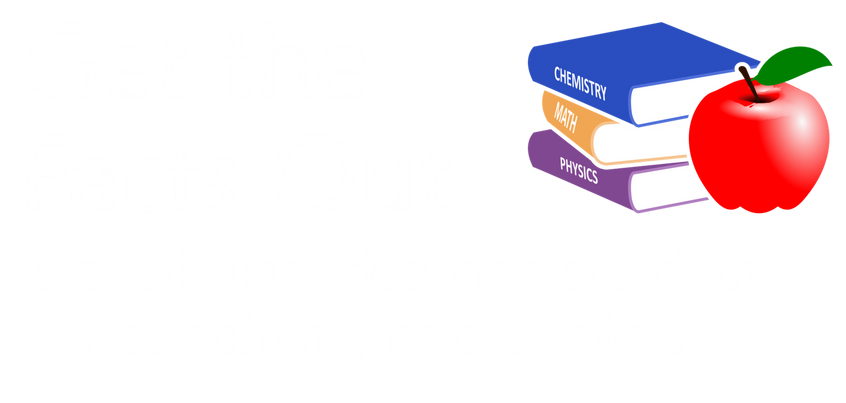